Тема  урока.
Разделы   науки  о  языке
Лингвистическая   задачаЗдОрово то, что  здорОво…
Составление словообразовательного гнезда
ЗДОРОВЕТЬ
ЗДОРОВЕНЬКИЙ
ЗДОРОВЫЙ
НЕЗДОРОВЫЙ
ЗДОРОВЬЕ
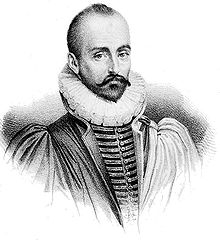 Мишель Монтень,
французский писатель, философ
      Здоровье – это единственная драгоценность.
(Мишель Монтень)
Здоровье
Статья из «Толкового словаря» С.И.Ожегова и
 Н.Ю. Шведовой.
ЗДОРОВЬЕ, -я, ср.
1. Правильная, нормальная  деятельность  организма, его  полное физическое  и  психическое  благополучие. Состояние  здоровья. Беречь  здоровье.
2. То или  иное  состояние организма. Крепкое, слабое  здоровье. Как  здоровье?

Статья  из  «Толкового словаря русского языка» В.И. Даля.
ЗДОРОВЬЕ  или церк.-слав. здравие ср. – состоянье животного тела (или растения), когда все  жизненные  отправления идут  в  полном  порядке; отсутствие  недуга, болезни.
Этимологическая пятиминутка
Здравствуй(те) «приветствие  при  встрече». В  русских  словарях   отмечается  с  начала  18  века. Возникло  в  результате  того, что форма  повелительного  наклонения  ед.  или  мн.ч. глагола  здравствовати  «быть  здоровым»  стала  самостоятельным  словом, выражающим  пожелание  «будь  здоров».
Словарная работа
Немощный – слабый, больной. Немощный старик. // сущ. Немощность.
Патриотизм – преданность и любовь к своей Родине,  к своему народу.
Эгоизм – себялюбие, предпочтение своих, личных интересов интересам других, пренебрежение к интересам общества и окружающих.
Эгоист – человек, отличающийся эгоизмом, себялюбец.
«Рецепты здоровья» из  русской классической литературы
В «Барышне-крестьянке» А.С.Пушкина Лиза приходит к завтраку, успев побыть в лесу Акулиной: «Отец похвалил её за раннюю прогулку. «Нет ничего здоровее, сказал он, - как просыпаться на заре».
Проверка
Здоровья  не  купишь.
Здоровье  дороже  богатства.
Здоровому  всё  здорово.
Здоровье – всему  голова.
Болезнь  человека  не  красит.